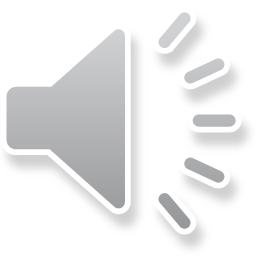 制度編
総務省が行う評価
26
[Speaker Notes: 次に、「総務省が行う評価」についてご説明します。]
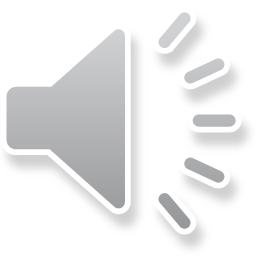 ６ 複数府省にまたがる政策の評価
○総務省（行政評価局）は、複数府省にまたがる政策について
   政府全体の統一性又は総合性を確保するための評価を実施

○政策効果の把握・分析を行い、評価した結果を相手府省に通知　必要がある場合には、各府省に対して勧告
27
[Speaker Notes: 総務省行政評価局による政策の評価についてご説明します。

　総務省は、複数府省にまたがる政策について、政府全体の統一性又は総合性を確保するための評価を行っています。

　これは、複数の府省にまたがる政策や、各府省共通の制度やシステムを対象に評価を行う場合、
各府省単独の政策評価では、統一性や総合性を確保できず、適切な評価が行なえない場合があるためです。

　政策効果の把握・分析を行い、評価した結果を相手府省に通知し、必要があれば、改善措置を求める勧告を行います。
勧告した事項は、一定期間経過後、対応状況をフォローアップしています。]
７ 各府省が行う評価の点検 ～規制の場合～
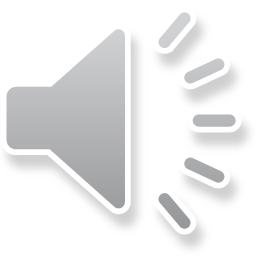 【評価・点検の主な流れ】
① 検討段階
② コンサルテーション段階
③ 決定段階
④ 事後評価段階
各府省
事後評価
（評価書の作成・公表）
規制の
新設・改廃
事前評価
（評価書の作成・公表）
一定期間
経過後
点検結果の通知・公表
評価書の送付
総務省
評価書の送付
点検結果の通知・公表
点検
点検
○総務省は、各府省が実施した評価について、ガイドライン(平成29年改正)の主要なポイント（遵守費用の定量化等）の実施状況を中心に点検し、結果を公表
○各府省に対し、個別の改善点を指摘するとともに、推奨事例を横展開
28
[Speaker Notes: 規制に係る政策評価の点検については、事前評価と事後評価のそれぞれで実施しており、

　総務省は、各府省が実施した評価について、
１　国民や事業者が規制を遵守するために負担する費用と効果の定量化の実施状況
２　EBPMの観点を踏まえたロジックの記載状況
３　規制の検討段階等における事前評価の活用状況
４　事前評価書における事後評価の実施時期と指標の設定状況
など、ガイドラインで示した主要なポイントの実施状況を中心に点検しています。

　また、規制に係る政策評価の質を向上させるため、各府省に対し、個別の改善点を指摘するとともに、
費用や効果が定量化されている推奨事例を共有しています。]
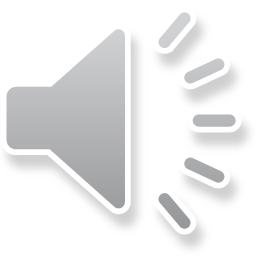 ７ 各府省が行う評価の点検 ～租税特別措置等の場合～
【評価・点検の流れ】
各府省
税制当局
税制改正の大綱
税制改正要望
税制改正作業
点検結果
＋
の提供
政策評価
点検結果
提出
の通知
公表
点検
総務省（行政評価局）
○総務省は、主に有効性の観点から、各行政機関が実施した評価の内容を点検
　[主な点検項目]　達成目標が適切に設定されているか
　　　　　　　　　適用数・減収額・効果が定量的に分析されているか
○点検の結果は、税制当局に提供するとともに、関係する行政機関に通知・公表
29
[Speaker Notes: 租税特別措置等の政策評価の点検については、毎年度行われる税制改正要望の際に、主に有効性の観点から実施しています。

　達成目標が適切に設定されているか、適用数・減収額・効果が定量的に分析されているかといった点が主な点検項目です。

　点検結果は、税制当局に提供するとともに、各府省に通知しています。]